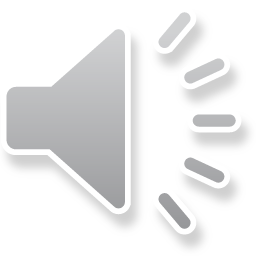 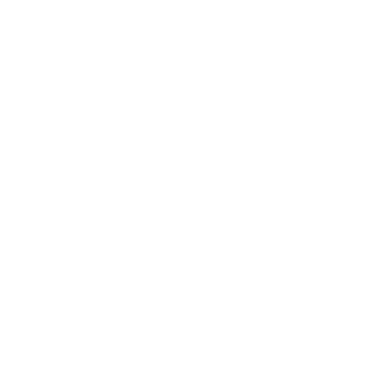 Dirígete a presentación con diapositivas.
Debes dar clic en el botón en botón de color rojo.
Ahora da clic sobre el color que indica la flecha.
Selecciona en el cuadro el color asignado.
Realiza la acción que indica la imagen.
Para regresar al inicio debes dar clic en la flecha de la parte superior izquierda
Instrucciones
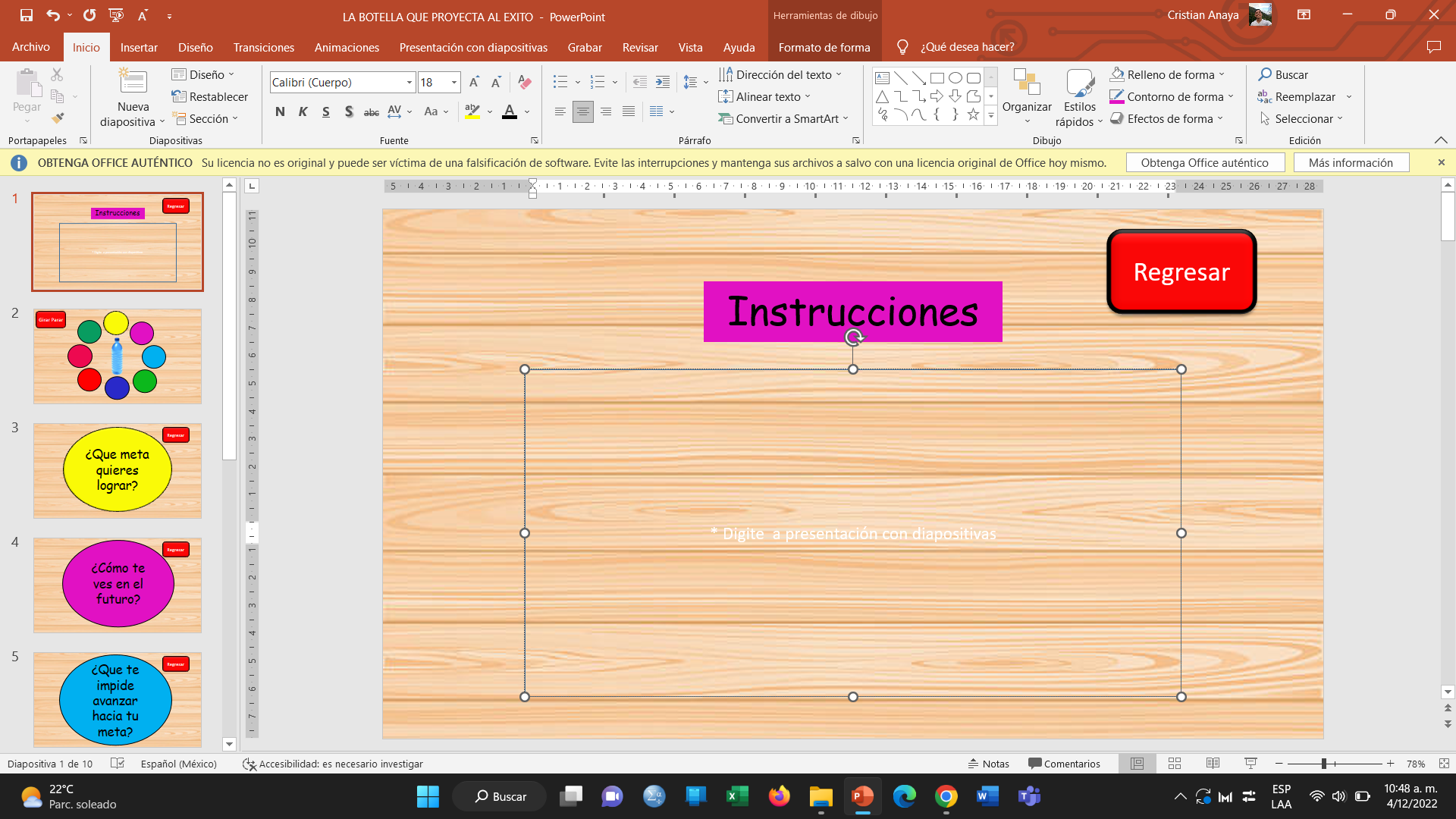 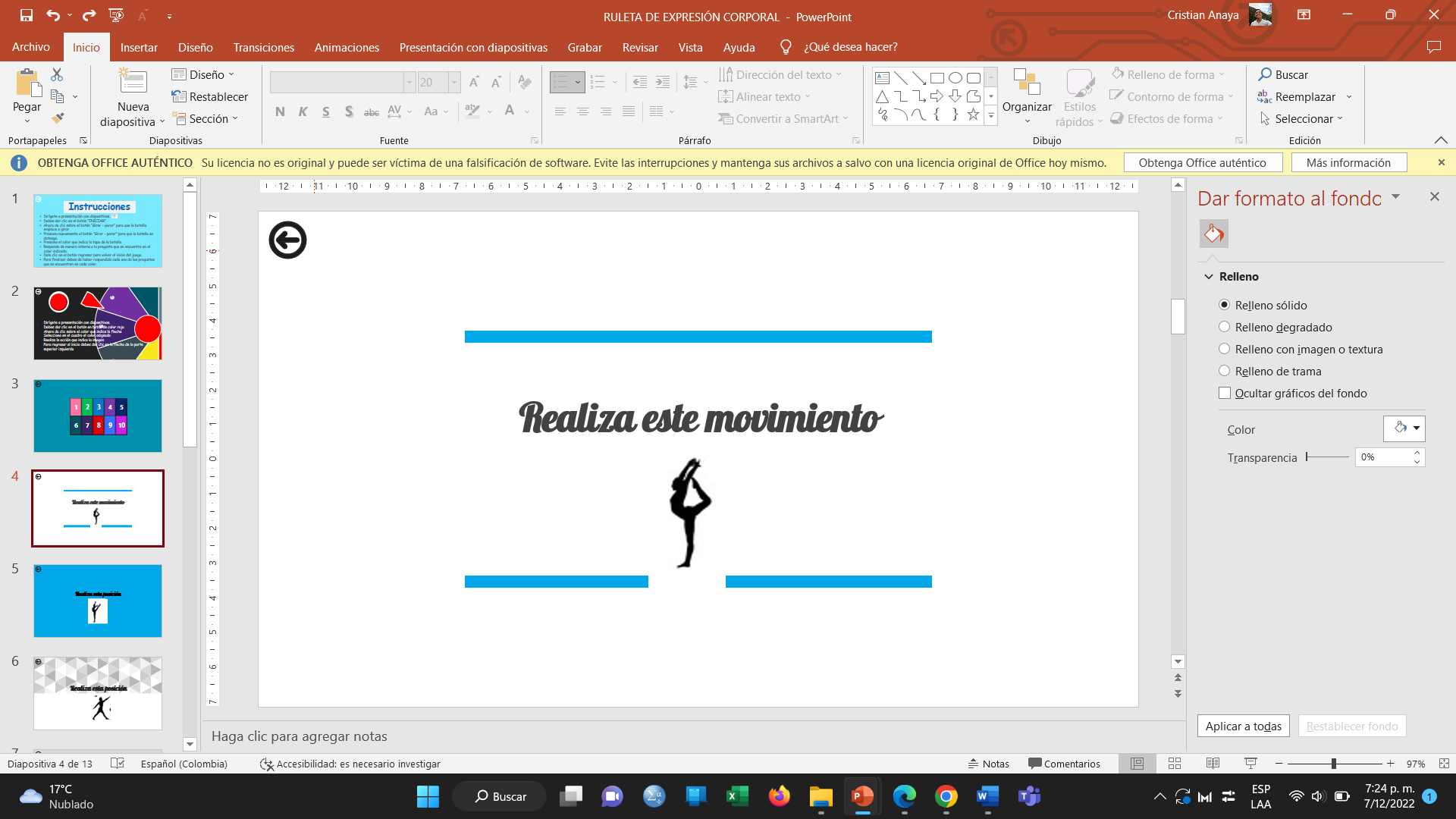 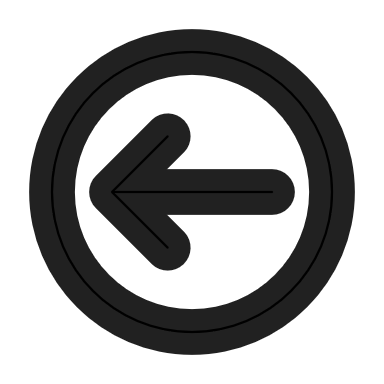 4
5
1
2
3
9
10
8
6
7
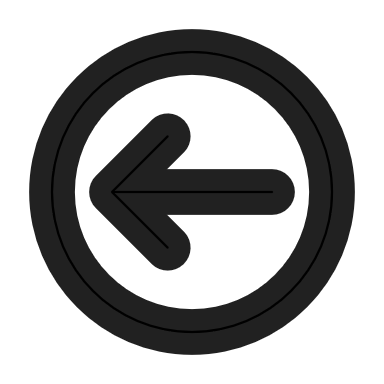 Realiza este movimiento
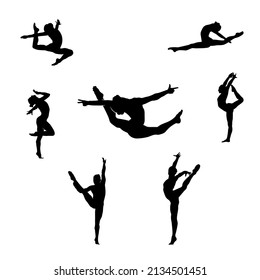 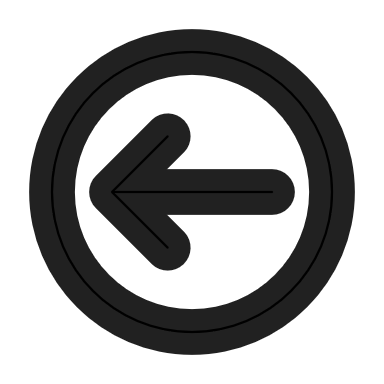 Realiza esta posición
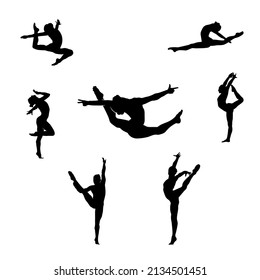 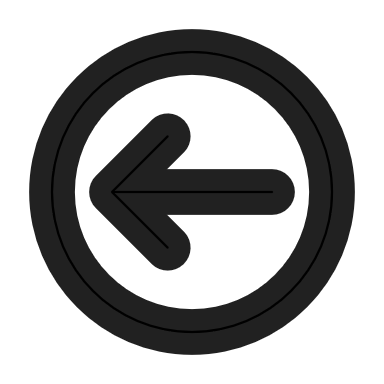 Realiza esta posición
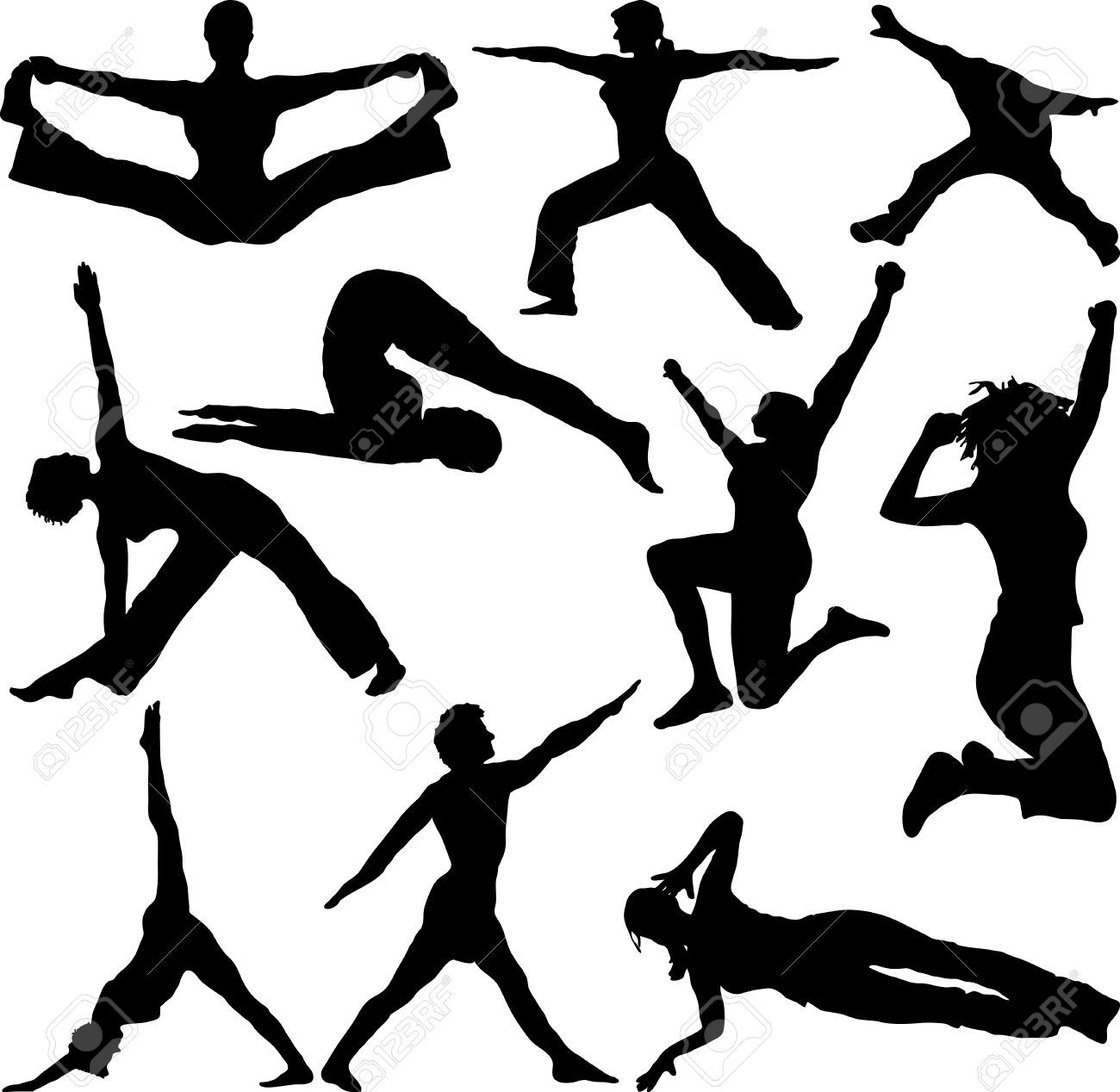 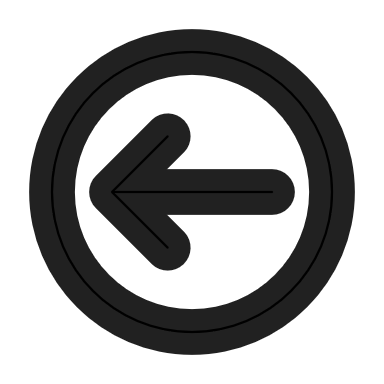 Realiza esta posición
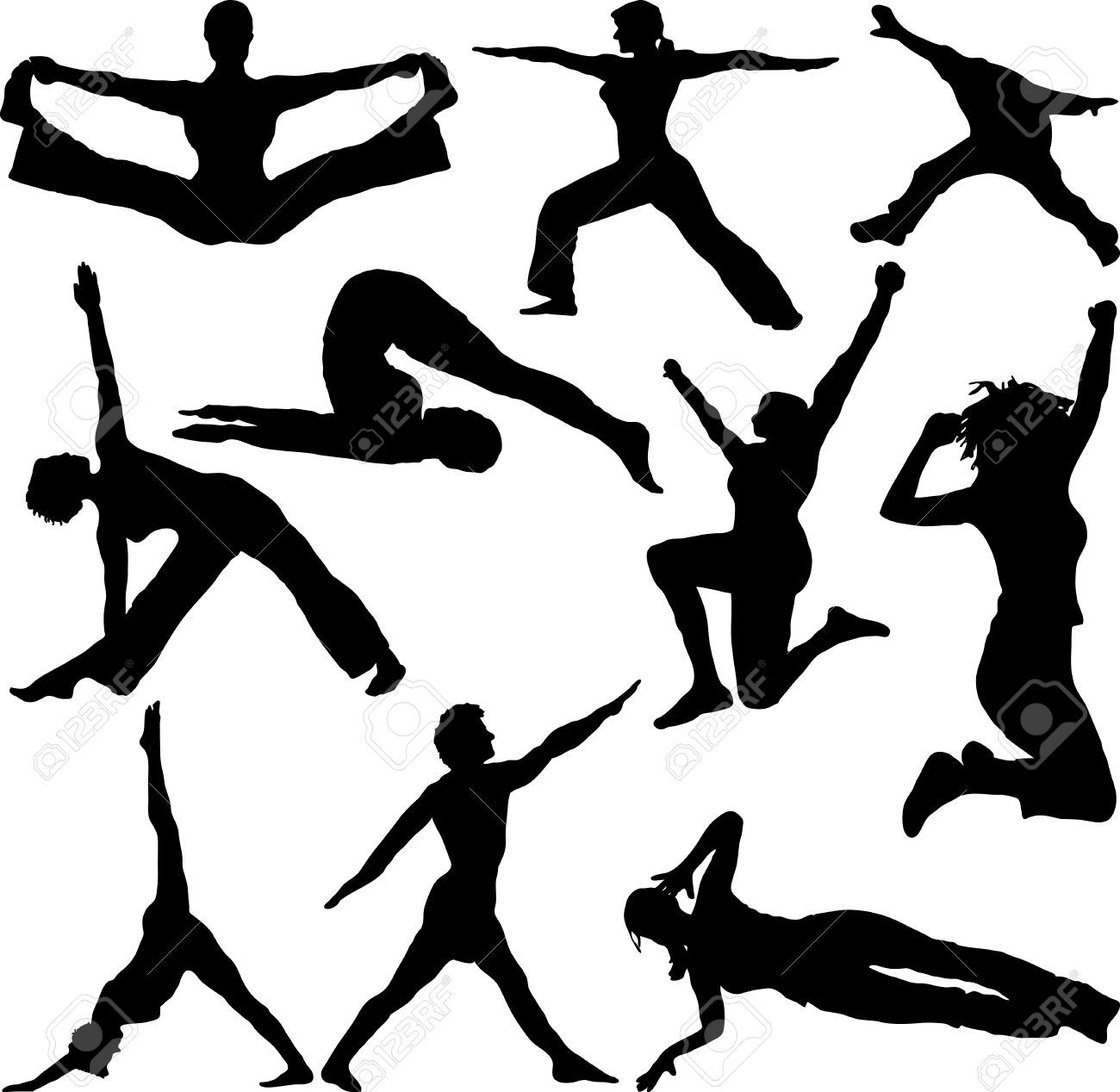 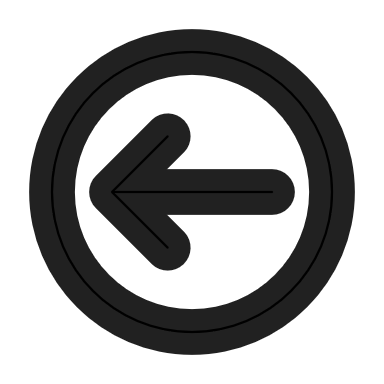 Imita esta imagen
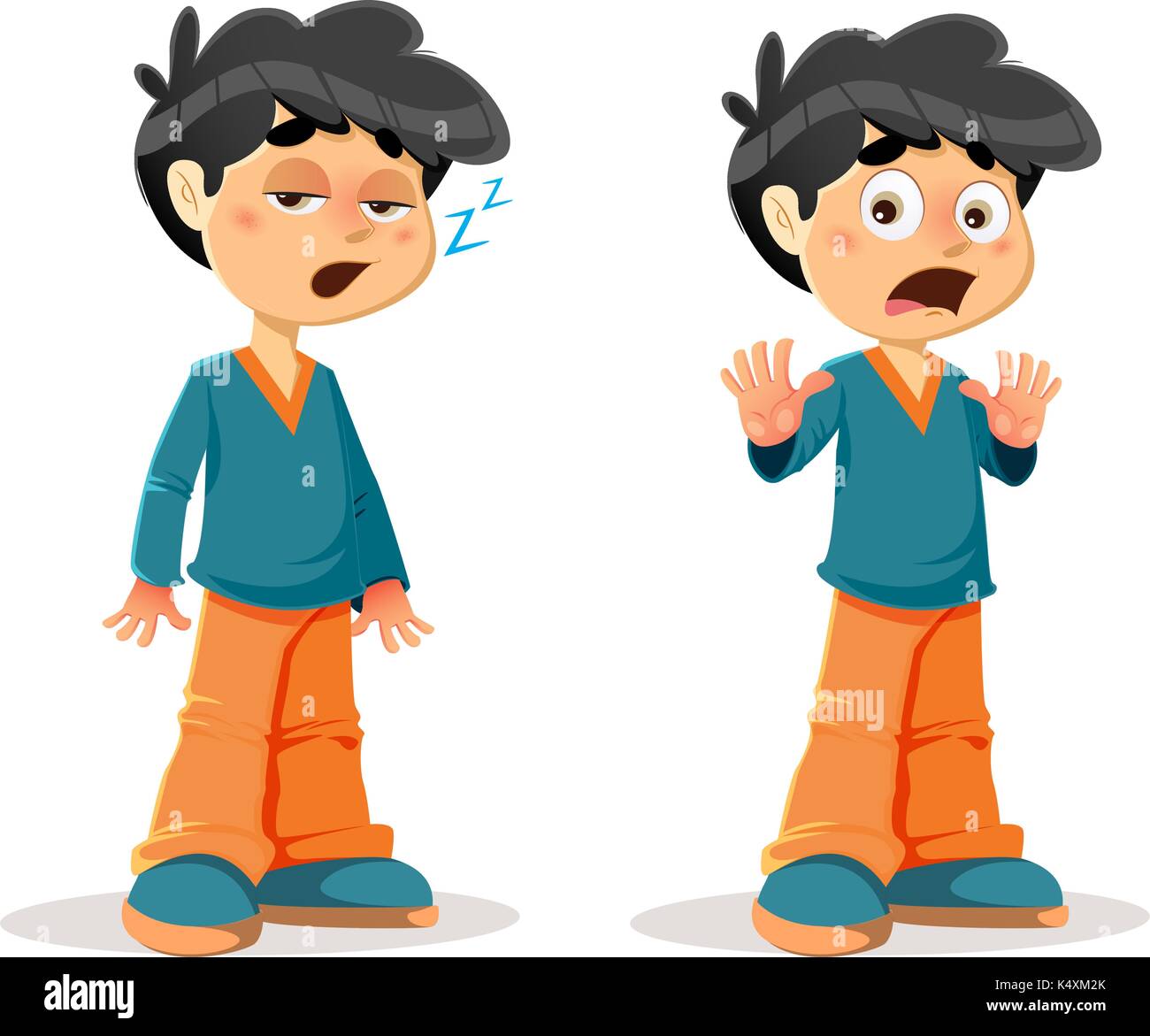 Realiza esta acción
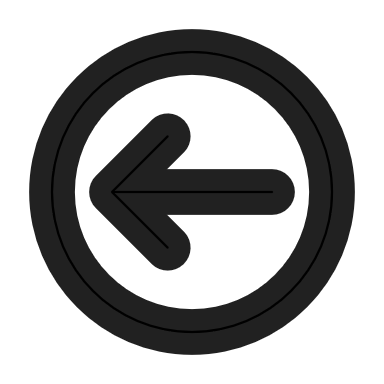 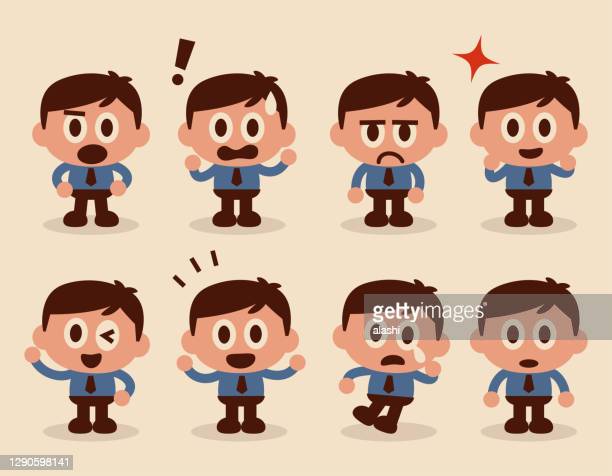 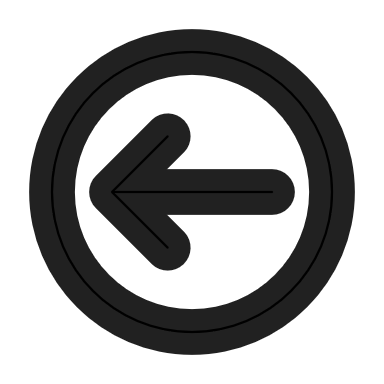 Tararea la canción que mas te guste
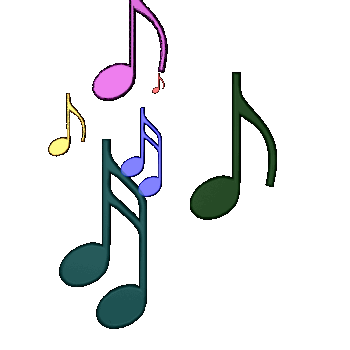 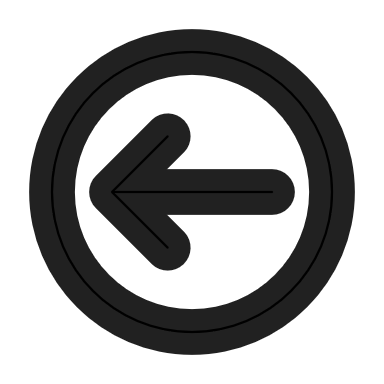 Realiza las siguientes emociones
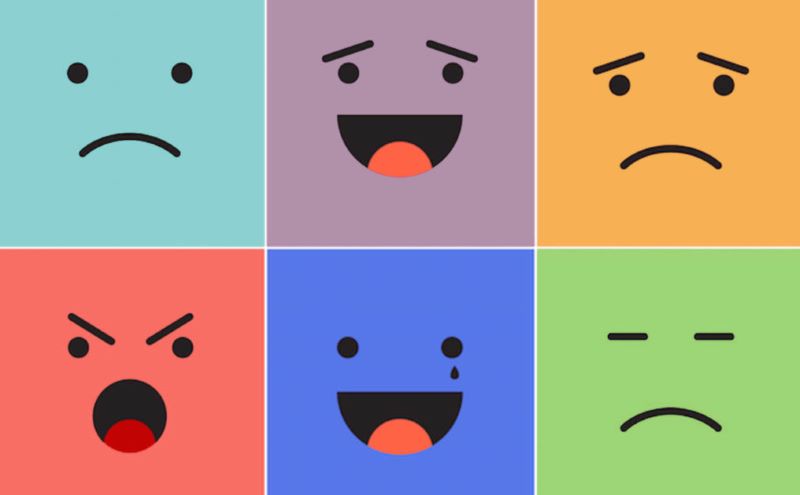 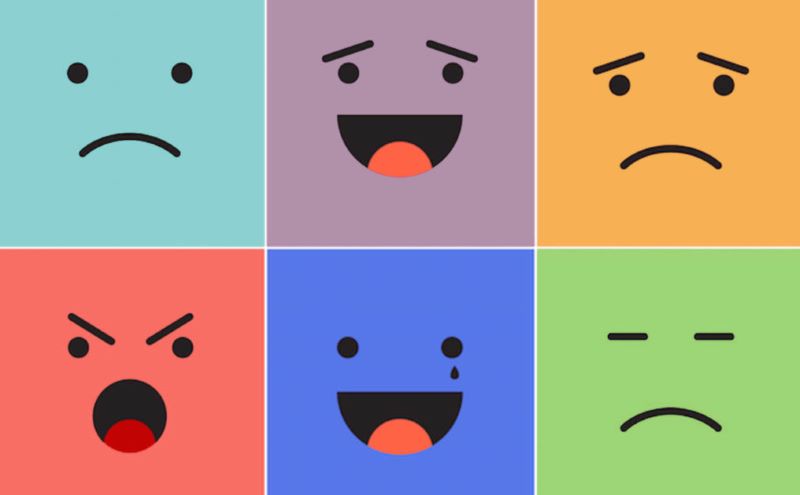 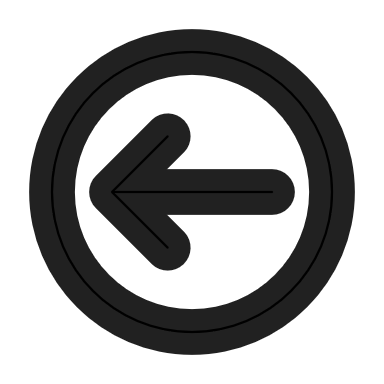 Realiza estos movimientos con las manos
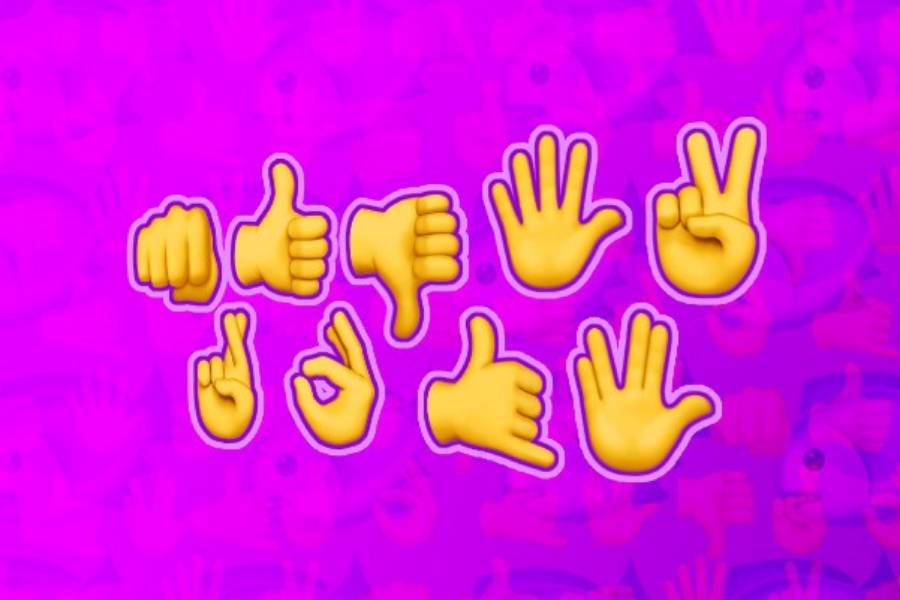 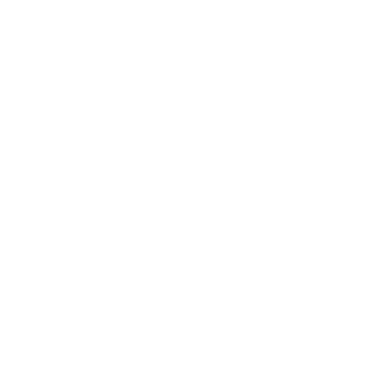 Realiza este gesto
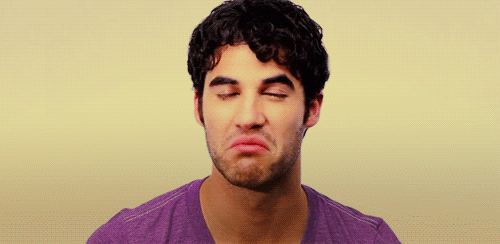